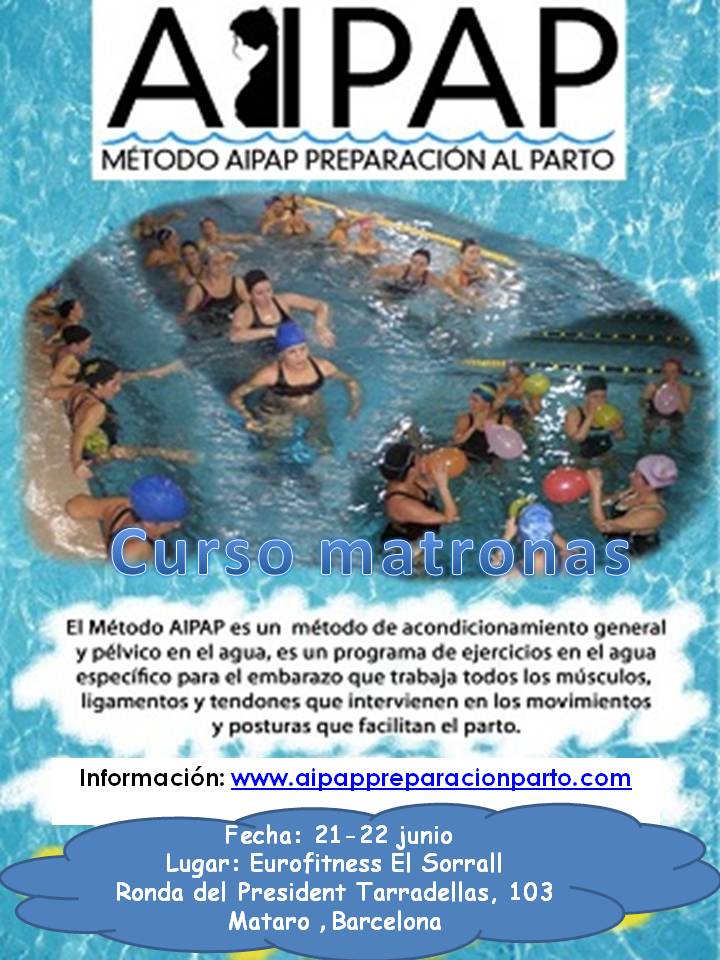 Viernes: 9 a 19.30 horas
Sábado: De 9 a 13 horas
Formulario:
Nombre.
Dirección:
Dni:
Teléfono:
Correo electrónico (importante):


Límite 30 plazas

Se exigirá el titulo de matrona o certificado de residente de matrona.

Con la colaboración:
GYNEA LABORATORIOS, S.L
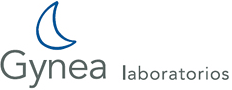